CS260 – Lecture 2
Yihan Sun
Parallel Algorithms: Theory and Practice
Last class
2
Last class
3
Last class
4
Prefix Sum (Scan)
5
Prefix sum
A =     1     2     3     4     5     6     7     8

B =     1     3     6    10   15   21   28   36
The most widely-used building block in parallel algorithm design
Similar idea applies to any associative binary operations
Prefix Sum
1
2
3
4
5
6
7
8
+
+
+
+
3
7
11
15
+
+
10
26
+
36
10+5=15
3+3+4=10
10+11+7=28
10+5+6=21
7
Two algorithms to implement a reduce
reduce(A, n) {
    if (n == 1) return A[0];
    In parallel:
        L = reduce(A, n/2);
        R = reduce(A + n/2, n-n/2);
    return L+R;
}
reduce(A, n) {
  if (n == 1) return A[0];
  if (n is odd) n=n+1;
  parallel_for i=1 to n/2 
    B[i]=A[2i]+A[2i+1];
  return reduce(B, n/2); }
Divide-and-conquer:
Dealing with the left and right halves recursively
8
Split the original problem into several parts with smaller sizes (e.g., evenly in two)
Solve the same problem on each part in parallel
Combine the results
Prefix sum: divide-and-conquer
1
2
3
4
5
6
7
8
+
+
+
+
3
7
11
15
+
+
10
26
+
36
1   2   3   4   5    6    7   8
Function scan_r(A, B, s, t, offset) {
  If  s=t-1  then {
    B[s] = offset + A[s]; return; }
  mid = (s+t)/2;
  In Parallel:
    scan_r(A, B, s, mid, offset);
    scan_r(A, B, mid, t, offset+leftSum); }
Left prefix sum
Right prefix sum
5
11
18
26
1
3
6
10
+10
+10
+10
+10
Function scan(A, B) {
  Call reduce(A, n) and save the reduce tree;
  scan_r(A, B, 0, n, 0);}
1
3
6
10
15
21
28
36
What is 10?
Prefix sum
Function scan_r(A, B, s, t, offset) {
  If  s=t  then {
    B[s] = offset + A[s]; return; }
  mid = (s+t)/2;
  In Parallel:
    scan_r(A, B, s, mid, offset);
    scan_r(A, B, mid+1, t, offset+leftSum); }
1
2
3
4
5
6
7
8
+
+
+
+
3
7
11
15
+
+
10
26
+
36
offset: 0
offset: 10
offset: 10+11=21
offset: 10
offset: 0+3=3
offset: 0
offset: 
10
offset: 
10+5=15
offset: 
3
offset: 
3+3=6
offset: 
21
offset: 
21+7=28
offset: 0
offset: 1
Result: 
28+8=36
Result: 
21+7=28
Result: 
15+6=21
Result: 
10+5=15
Result: 
6+4=10
Result: 
3+3=6
Result: 
1+2=3
Result: 
0+1=1
Two algorithms to implement a reduce
reduce(A, n) {
    if (n == 1) return A[0];
    In parallel:
        L = reduce(A, n/2);
        R = reduce(A + n/2, n-n/2);
    return L+R;
}
reduce(A, n) {
  if (n == 1) return A[0];
  if (n is odd) n=n+1;
  parallel_for i=1 to n/2 
    B[i]=A[2i]+A[2i+1];
  return reduce(B, n/2); }
Reduce problem size:
Shrink the original size into a half
11
Reduce the problem size into a smaller size (e.g., a half), possibly in parallel
Solve the same problem on the small input
Convert the result of the small problem to the final answer,  possibly in parallel
Prefix sum – another algorithm
1
2
3
4
5
6
7
8
+
+
+
+
3
7
11
15
+
+
10
26
+
36
A
1   2   3   4   5   6    7   8
Prefix sum of A
1
3
6
10
15
21
28
36
3
10
21
36
Prefix sum of A’
A’
3
7
11
15
1   2   3   4   5   6    7   8
Prefix sum – another algorithm
1
3
6
10
15
21
28
36
1
2
3
4
5
6
7
8
+
+
+
+
3
7
11
15
3
7
11
15
+
+
3
10
21
36
10
26
+
10
26
36
10
36
Function PrefixSum(In, n, Out) {
  if (n==1) Out[0] = In[0];
  para_for (i=0 to n/2) 
    B[i] = In[2i]+In[2i+1]
  PrefixSum(B, n/2, C);
  Out[0] = In[0];
  para_for (i=1 to n) {
     if (i%2) Out[i] = C[(i-1)/2]+In[i];
     else Out[i] = C[i/2];} }
36
36
How did we solve the prefix sum problem?
Divide-and-conquer
Split the problem in half, solve each of the same subproblems in parallel
i.e., solve the prefix sum of the left and the right halves of the array in parallel
Convert the results from the subproblems to the final answers
i.e., the right sum needs to add the “left sum” of the reduce algorithm

Reduce to smaller sizes
Convert the problem to a smaller size of the same problem
i.e., add every two elements to half the problem size
Convert the result of the smaller problem to the final answers
i.e., copy the results to the odd positions, and get the result at the even positions by adding the original input value
14
Computational Models
15
Cost model
Work-depth model
Evaluate the cost of an algorithm
Does not specify what operations can be used, how much do they cost, etc
How much does a parallel for cost?
How do processors synchronize?
What happens if two threads access the same memory location at the same time?

Sequentially, we have the Random Access Machine Model (RAM model)
Unbounded memory and you can access any location with its address
Every operation (computation, memory access, etc.) costs unit time
Simple and effective for analyzing sequential algorithms
16
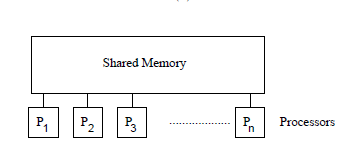 The PRAM (Parallel RAM) Model
17
The PRAM (Parallel RAM) Model
1
2
3
4
5
6
7
8
+
+
+
+
3
7
11
15
+
+
10
26
+
36
18
PRAM: pros and cons
Simple – we can get very good bound
But...
Do we know the number of processors ahead of time?
The number of available processors even varies during the execution
Your OS, some other applications may use some processors
19
PRAM: pros and cons
Simple – we can get very good bound
But...
Do we know the number of processors ahead of time?
Are processors really highly-synchronized?
Accessing memory is usually more expensive than computation
Synchronization is expensive
P2:
C = 2;
A = 3;
B = B+C;
P1:
A = 5;
B = 3;
A = A+7;
sync
sync
sync
20
PRAM: pros and cons
Simple, easy to analyze
But...
Do we know the number of processors ahead of time?
Are processors really highly-synchronized?
Accessing memory is usually more expensive than computation
Are concurrent writes ideal enough to take unit time?

Although we do not use PRAM in this course, many useful and good algorithms (and ideas) were proposed based on PRAM
Proposed in 1979, but parallelism moved into the mainstream of processor design from 2005
21
Fork-join parallelism
22
Fork-join Parallelism
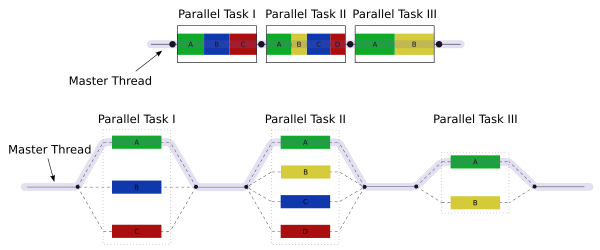 23
Fork-join Parallelism
24
Fork-join Parallelism
Function Scan(A, B, s, t, ps)
    If  s=t  then B[s] = ps + A[s]
    In Parallel (Fork):
      Scan(A, B, s, mid, ps)
      Scan(A, B, mid+1, t, ps+leftSum)        
    Join
25
Fork-join parallelism
Function PrefixSum(In, n, Out) {
  if (n==1) Out[0] = In[0];
  para_for (i=0 to n/2)  //Fork
    B[i] = n[2i]+In[2i+1]
  //Join
  PrefixSum(B, n/2, C);
  Out[0] = In[0];
  para_for (i=1 to n) {  //Fork
     if (i%2) Out[i] = C[i/2];
     else Out[i] = C[i/2-1] + In[i];  
  }
//Join
}
26
Execute a fork-join algorithm
27
N-ary forking vs. binary forking
28
DAG for work-depth  vs.  fork-join
Start
Fork-join: a fork always corresponds to a join
29
What else can we do
30
sum = 5
Use Atomic Primitives
P2: add(4)
P1: add(3)
void Add(x) {
  temp = sum;
  sum = temp + x;
}
void Add(x) {
  temp = sum;
  sum = temp + x;
}
Fetch-and-add:
Multiple threads try to add values to a shared variable



Multiple threads want to get a global sequentialized order
5
5
9
8
sum = 8  (but should be 12)
Shared variable sum
void Add(x) {
  FAA(&sum, x);
}
Shared variable sum
void Add(x) {
  sum = sum + x;
}
Shared variable count
int get_id {
  return FAA(&count, 1);
}
31
Use Atomic Primitives
Compare-and-swap:
Multiple threads wants to add to the head of a linked-list
struct node {
  value_type value;
  node* next; };
shared variable node* head;
void insert(node* x) {
   node* old_head = head;
   x->next = old_head;
   while (!CAS(&head, old_head, x)) {
     node* old_head = head;
     x->next = old_head;  }
}
X1
？
？
X2
head
head
X1
void insert(node* x) {
   x->next = head;
   head = x;
}
X2
32
Computational model
When talking about an algorithm or a bound:
Specify the model
Specify any parallel primitives you need
e.g, EREW PRAM, binary-forking with CAS, etc.
When talking about the execution time:
Also need to specify the scheduling algorithm


Usually, the more or the stronger primitive you use, the better your bound looks, but the less interesting/practical the result is
E.g., assume constant time parallel reduce – we can get a constant time sorting algorithm
33
Fibonacci Numbers
34
Fibonacci Numbers
0
…
int F (int n) { 
  if (n <= 1) return n; 
  else {
    In parallel:
      int A = F(n-1);
      int B = F(n-2);
   return A+B;
}
n-2
n-1
n
35
Parallel Programming Tools
36
Parallel Tools and Schedulers
In this course the following two schedulers are recommended for your homework and course project.
Cilk
PBBS

You can also use other languages/schedulers that you are more familiar with, e.g., OpenMP, Intel TBB, etc.
37
Cilk
#include <cilk/cilk.h>
#include <cilk/cilk_api.h>
Fork-join parallelism

cilk_spawn and cilk_sync







Parallel for: cilk_for
int reduce(int* A, int n) {
    if (n == 1) return A[0];
    int L, R;
    L = cilk_spawn reduce(A, n/2);
        R = reduce(A+n/2, n-n/2);
    cilk_sync;
    return L+R;
}
cilk_spawn S1;
S2;
cilk_sync;
cilk_for (int i = 0; i < n; i++)
38
Cilk
cilk_spawn means to create a new thread that is executed while the original thread proceed to the next instruction





Supported by gcc 5 to 7. Available on the course server.

LLVM: https://cilkplus.github.io/
int reduce(int* A, int n) {
    if (n == 1) return A[0];
    int L, R;
    L = cilk_spawn reduce(A, n/2);
        R = reduce(A+n/2, n-n/2);
    cilk_sync;
    return L+R; }
39
PBBS (Problem-based benchmark suite)
Code available at: https://github.com/cmuparlay/pbbslib
#include “pbbslib/utilities.h”
You can also use cilk or openmp to compile your code
void reduce(int* A, int n, int& ret) {
  if (n == 1) ret = A[0]; else {
    int L, R;
    par_do([&] () {reduce(A, n/2, L);}, 
	  [&] () {reduce(A+n/2, n-n/2, R);});
    ret = L+R;
  }
}
lambda expression (must be function calls)
parallel_for (0, 100, [&] (int i) {A[i] = i;});
40
About homework
Sample code available using PBBS and Cilk in homework 1
You will implement your own version of a scan algorithm – add any optimizations that you think could help, and see if they really help
Use figures and tables to show the numbers you get
Analyze the numbers to explain any interesting/abnormal phenomenon
There is an entry of assignment in ilearn now, you can submit your code there
41
About homework
The goal of the programming part is to let you learn from practice some tricks and optimizations for implementing parallel algorithms – the process of learning matters

This is a graduate-level course, which means
As long as you finish all required tasks, everyone can pass
If you do a really good job, you get a good score
But if you cheat, you fail
42
About paper review
What problem is solved in the paper? What is the motivation?
Why is the problem challenging? How did previous work solve the problem and why they didn’t work?
What is the key technical ideas to solve the challenges?
What are the new theoretical results (if any)?
Why do they design experiments (if any) like that?
What do the experimental results (if any) tell us?
What do you think is the strength/novelty of the work?
What do you think is the weakness of the work? Do you have ideas to improve that?
What are the possible directions for future work?
Do you have any questions about the work?
43
About paper review
A useful document of some paper review tips: https://people.inf.ethz.ch/troscoe/pubs/review-writing.pdf
Your paper review is slightly different since you are reviewing papers that have already been published
44